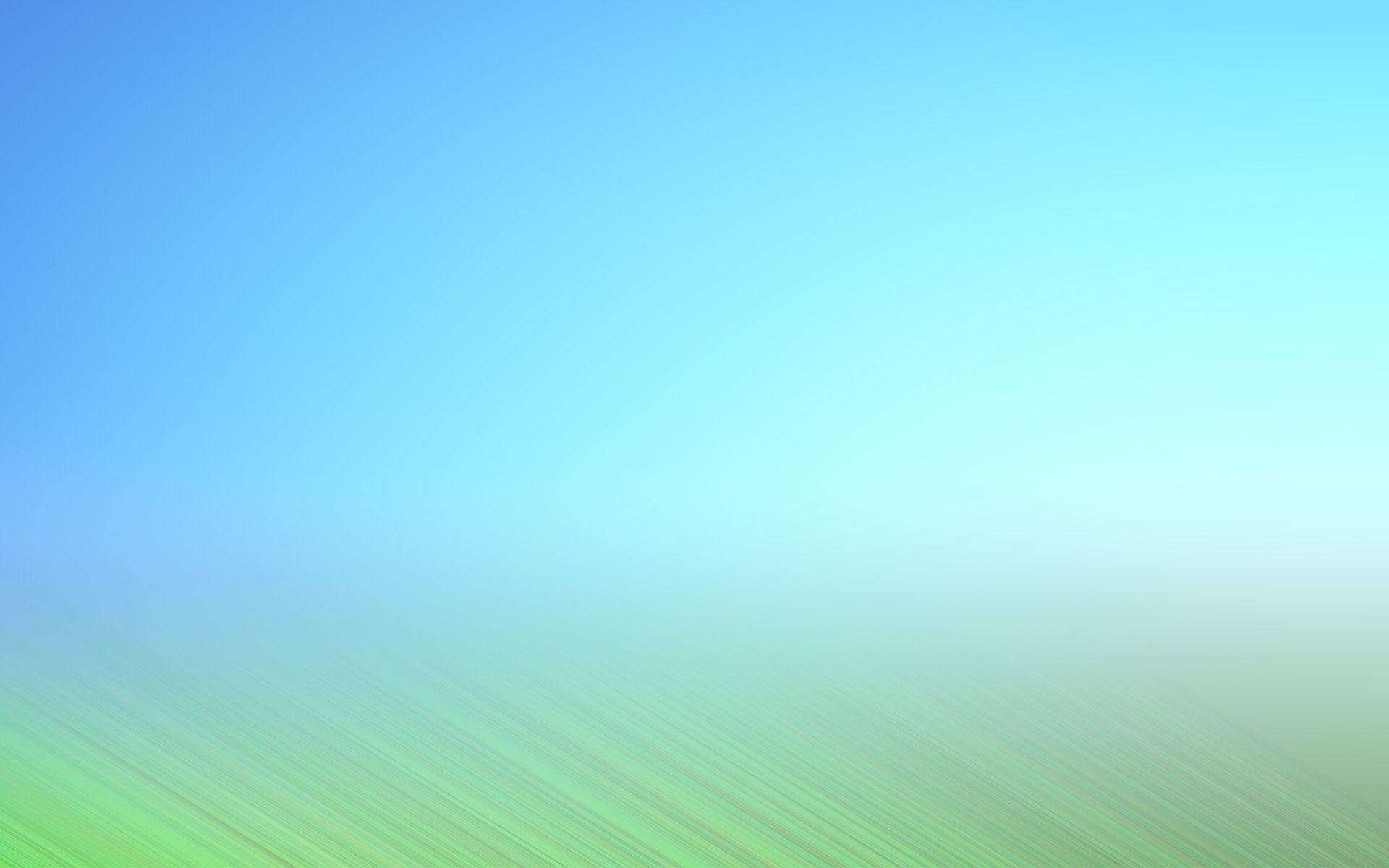 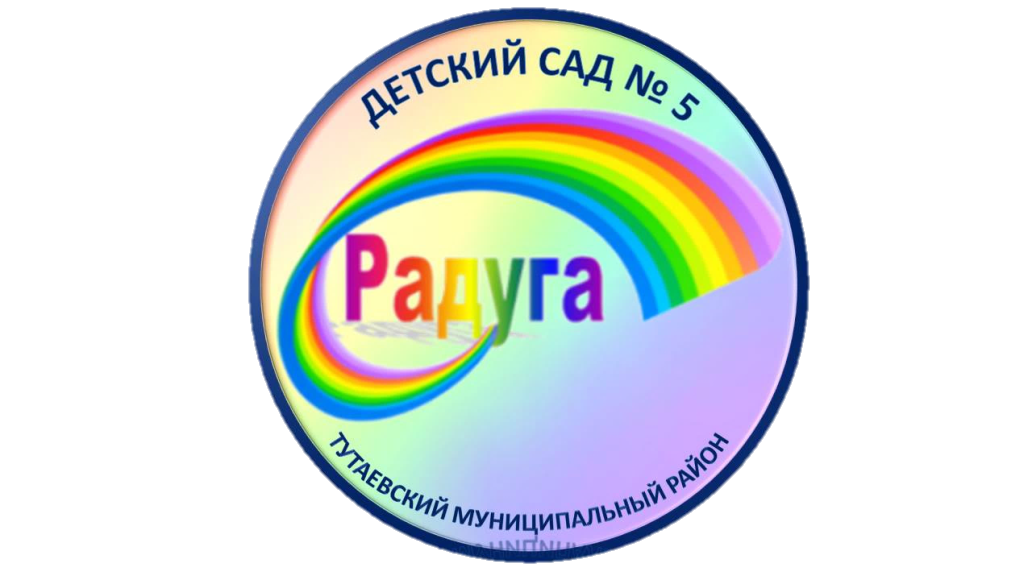 Муниципальное дошкольное образовательное учреждение
детский сад №5 «Радуга» 
Тутаевского муниципального района
Региональный конкурс наставников  и молодых педагогов
 «Формула профессионального успеха»
Методический лайфхак 
«Баннер развития педагога»
Наставник: Крылова Н.В.
воспитатель
Молодой педагог: Зеленкова С.В.
воспитатель
Тутаев, 2021
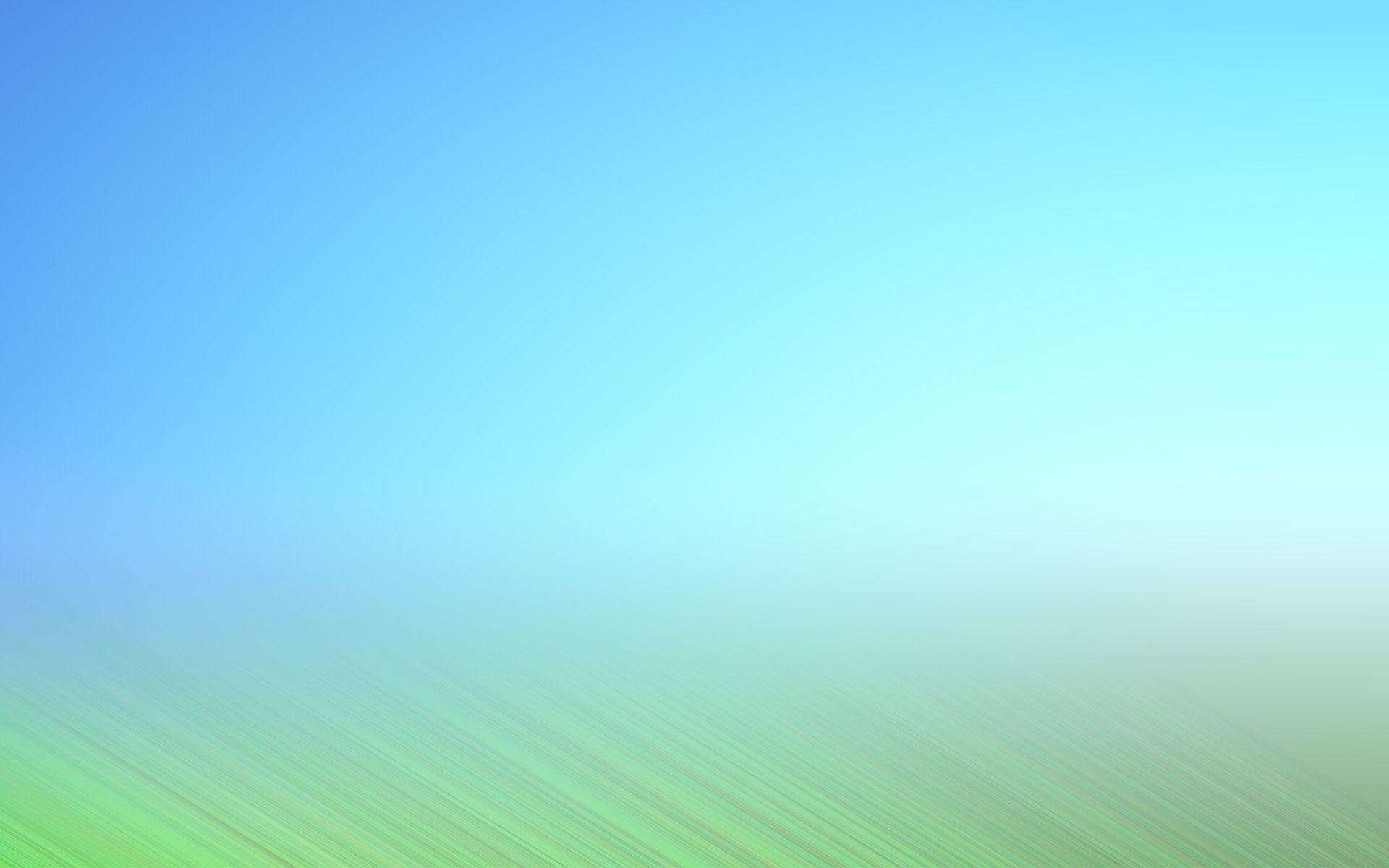 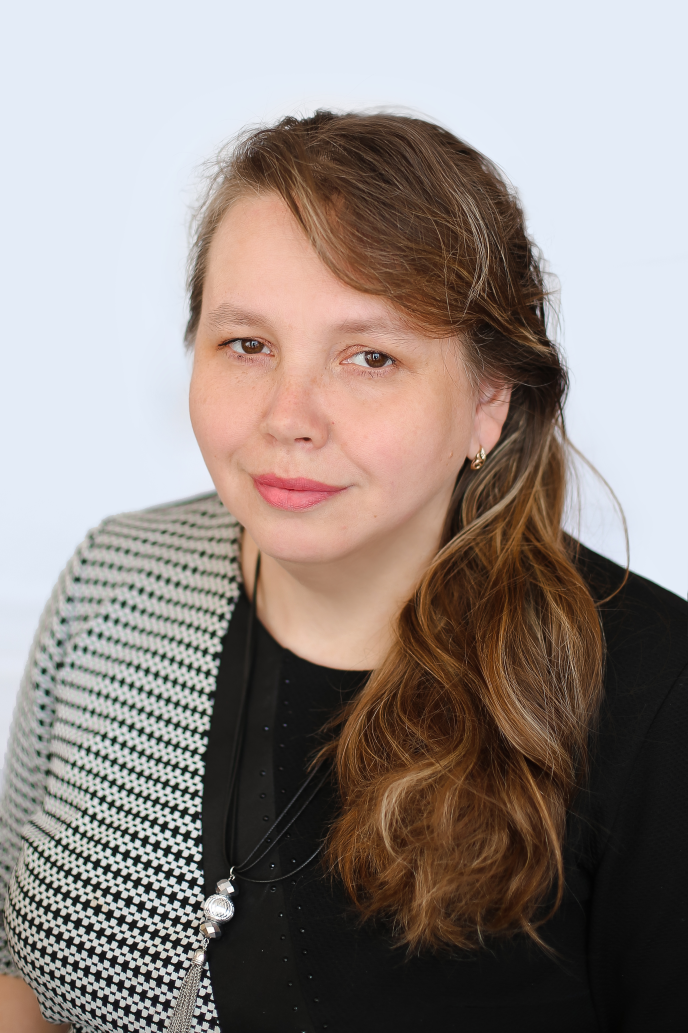 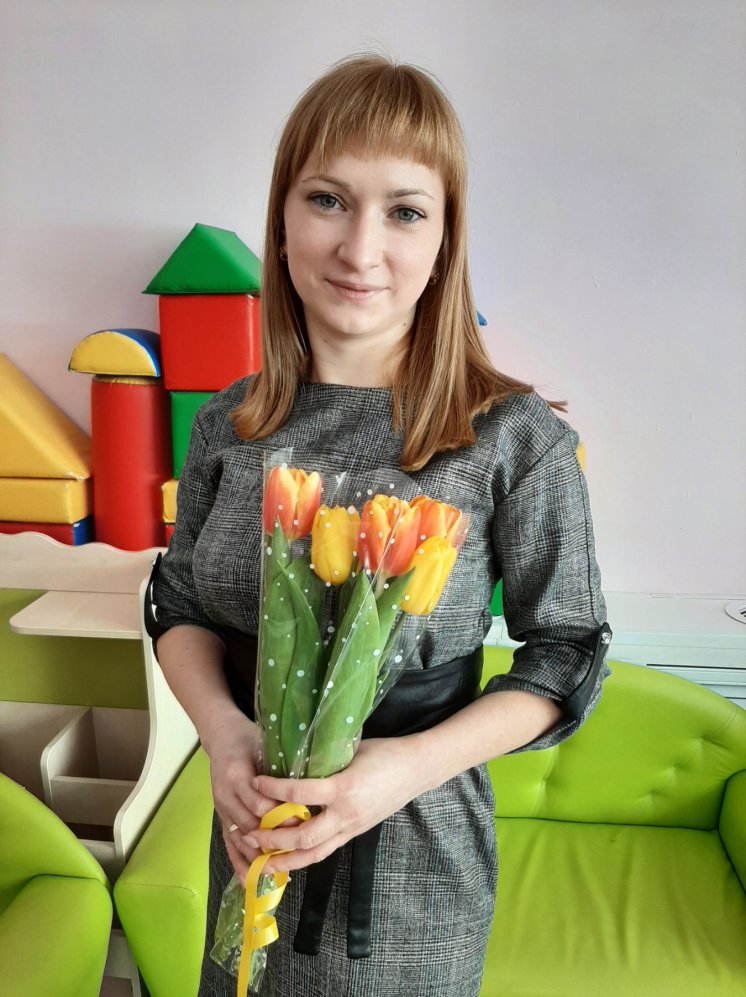 Методические приемы
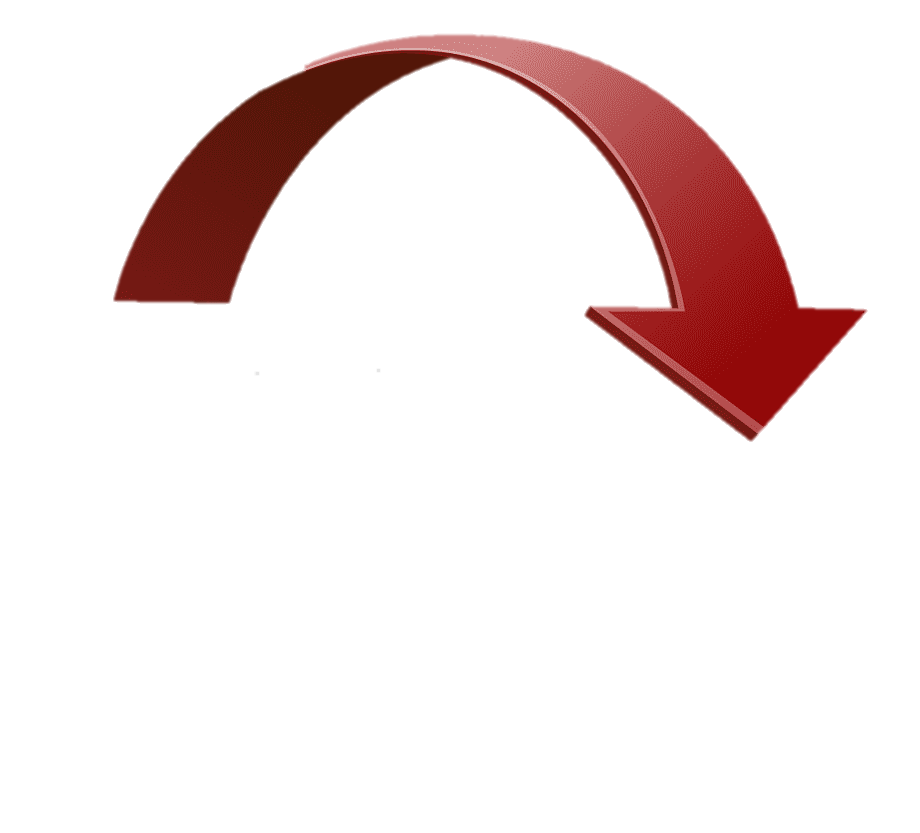 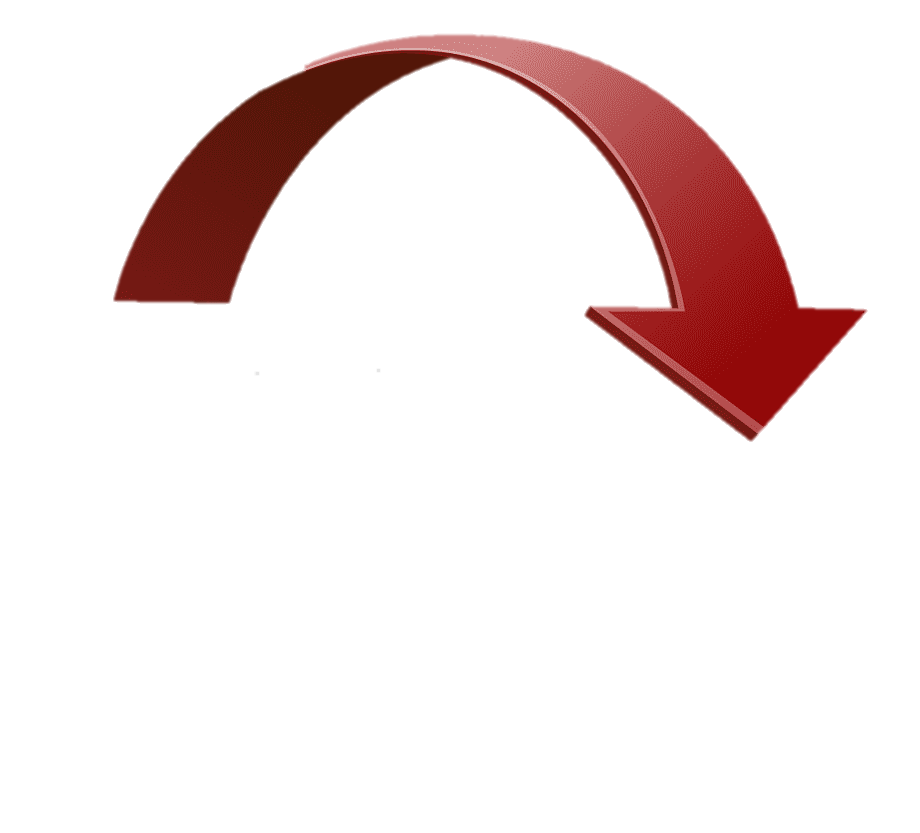 Инновации
Зеленкова 
Светлана Валерьевна
Крылова 
Наталия Владимировна
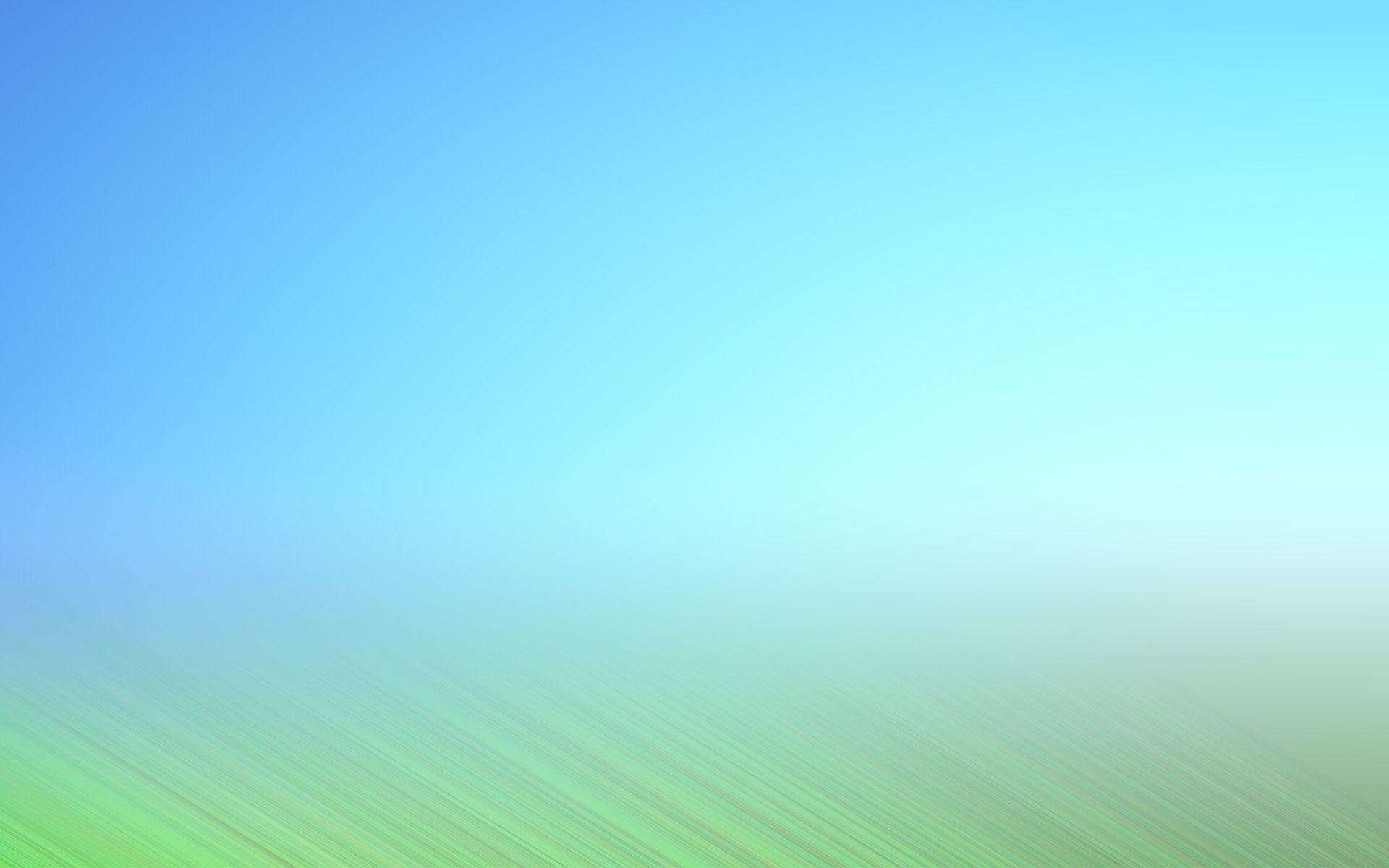 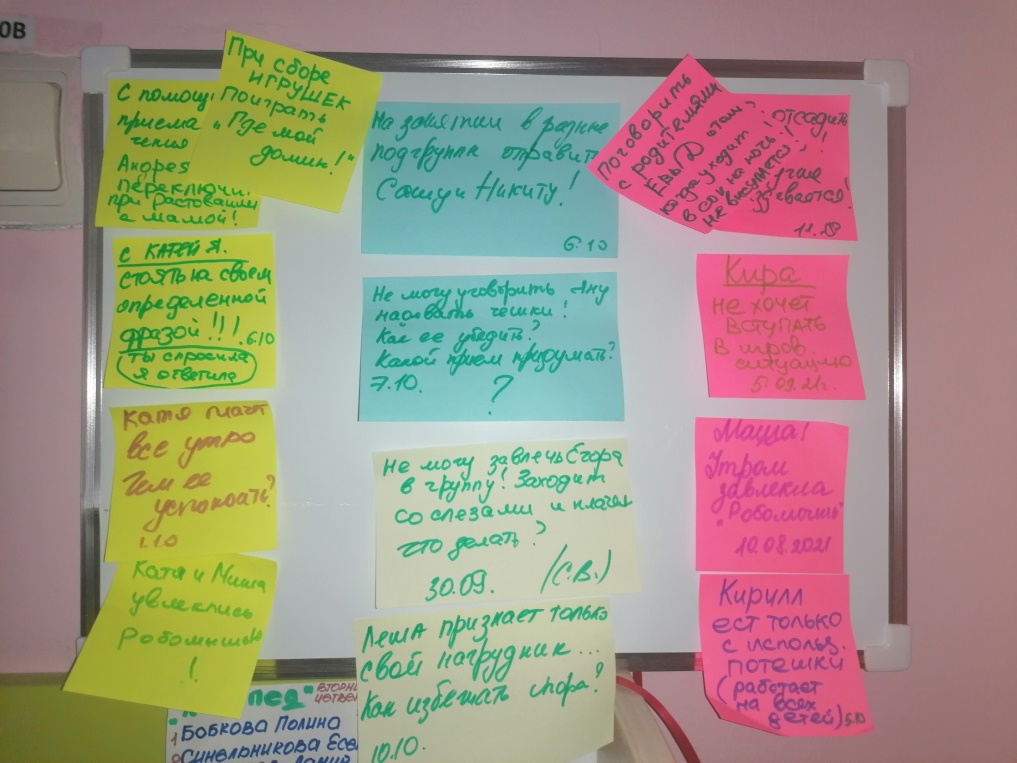 Экран
Удобное место
Модуль
Табло
Рекламный щит
Стойка
Пробковая доска
Щит
ФОРМАТ
А3
А4
Блок
Площадка
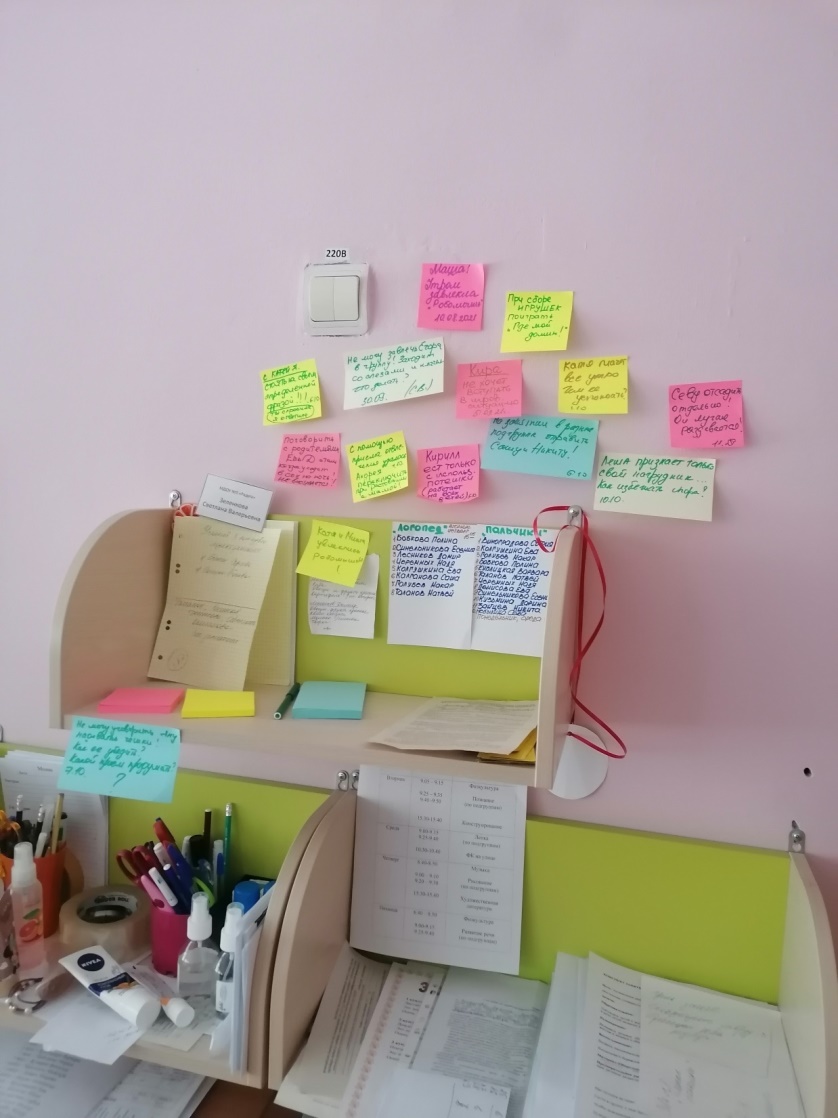 «Говорящая» стена
Рабочий стол
Маркерная доска
Важно! 
Удобное расположение
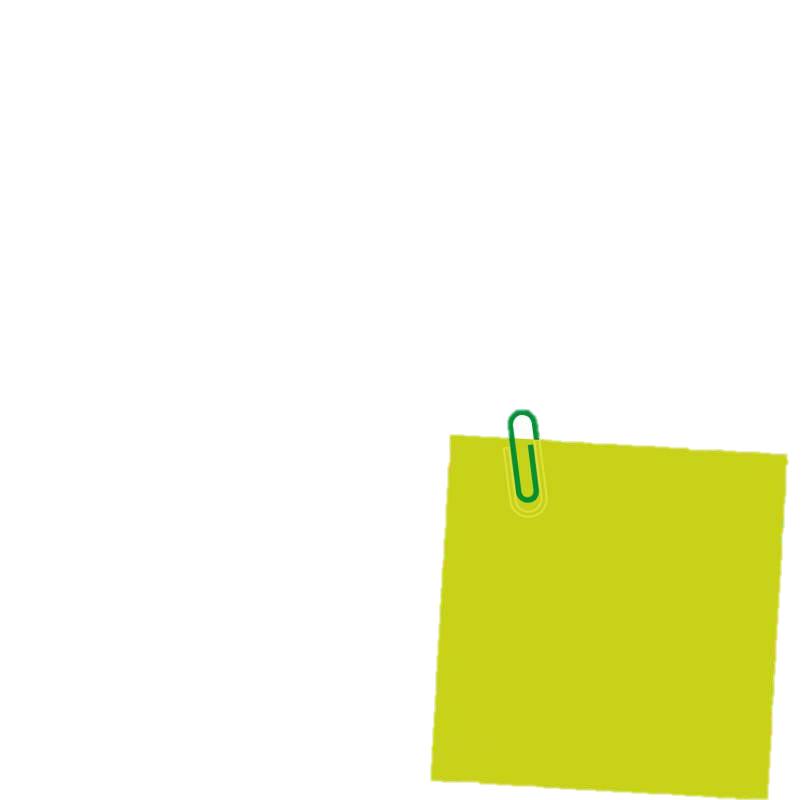 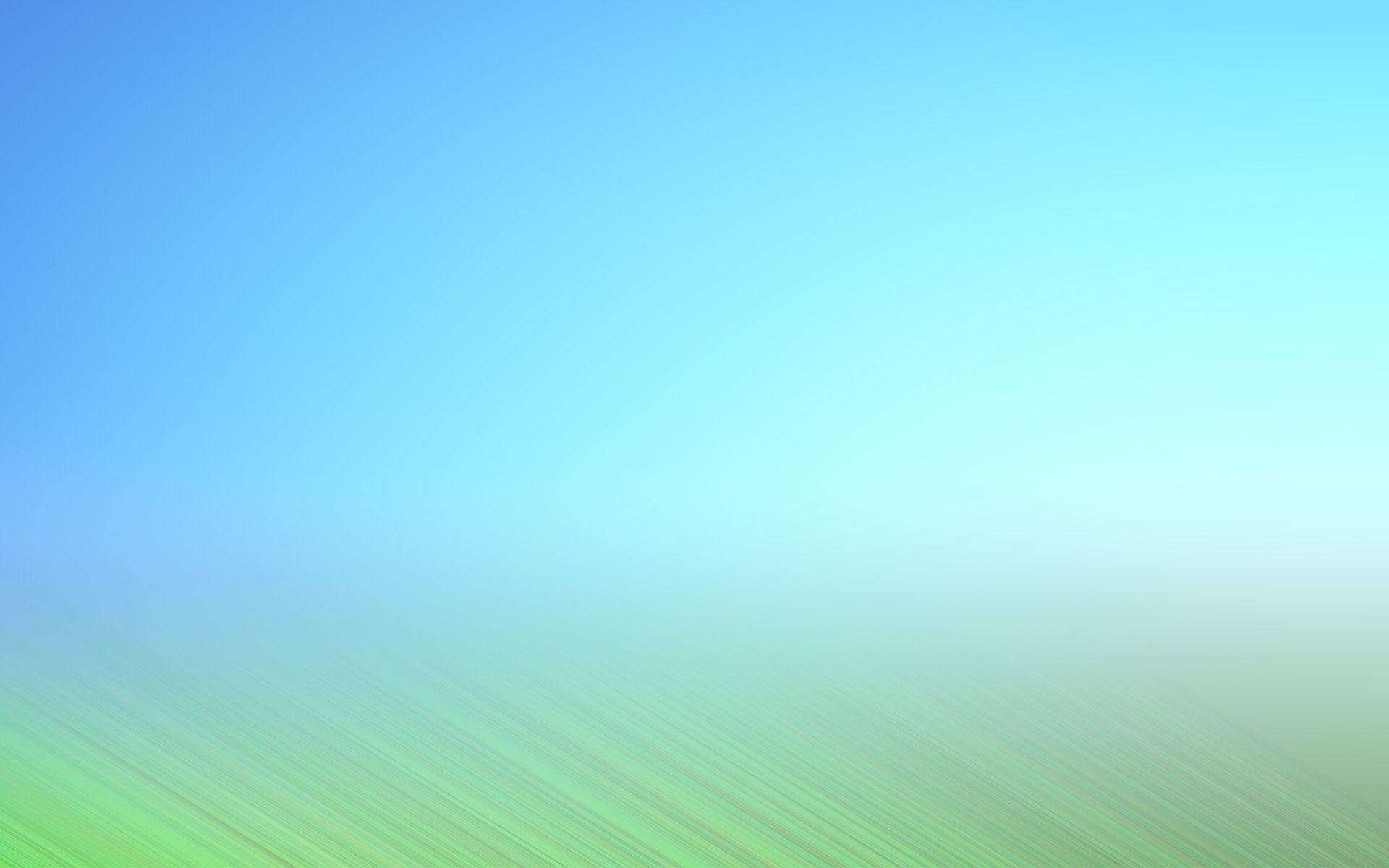 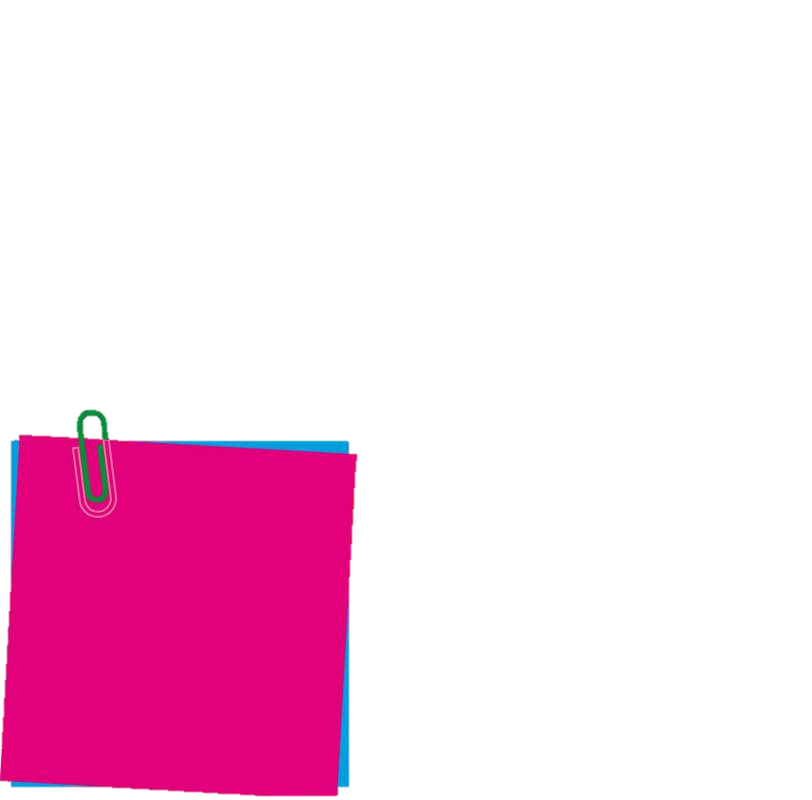 ДЛЯ ЧЕГО?
Передача информации коллеге
Затруднения и успехи
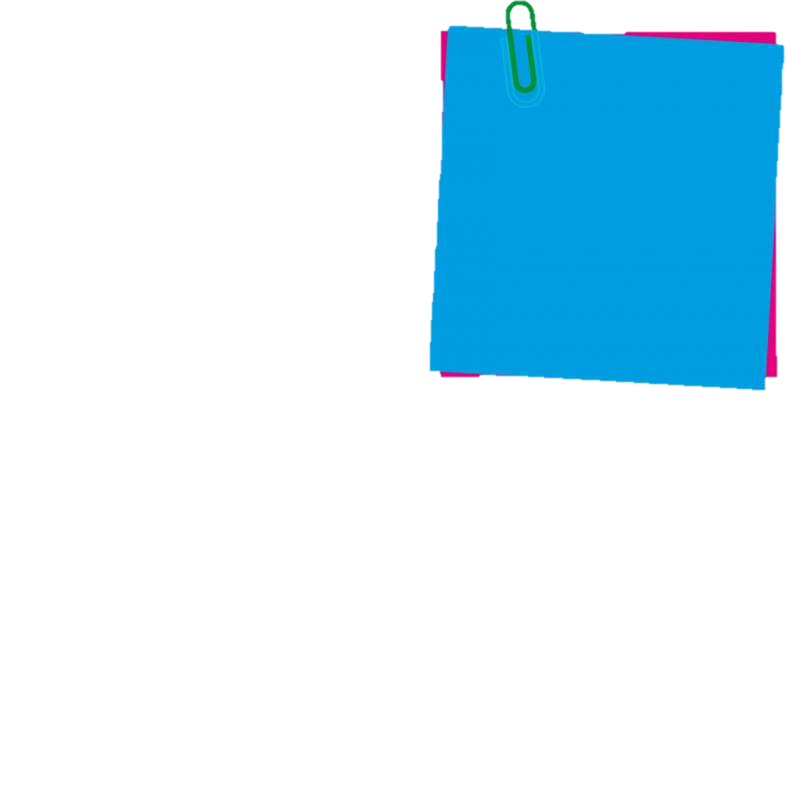 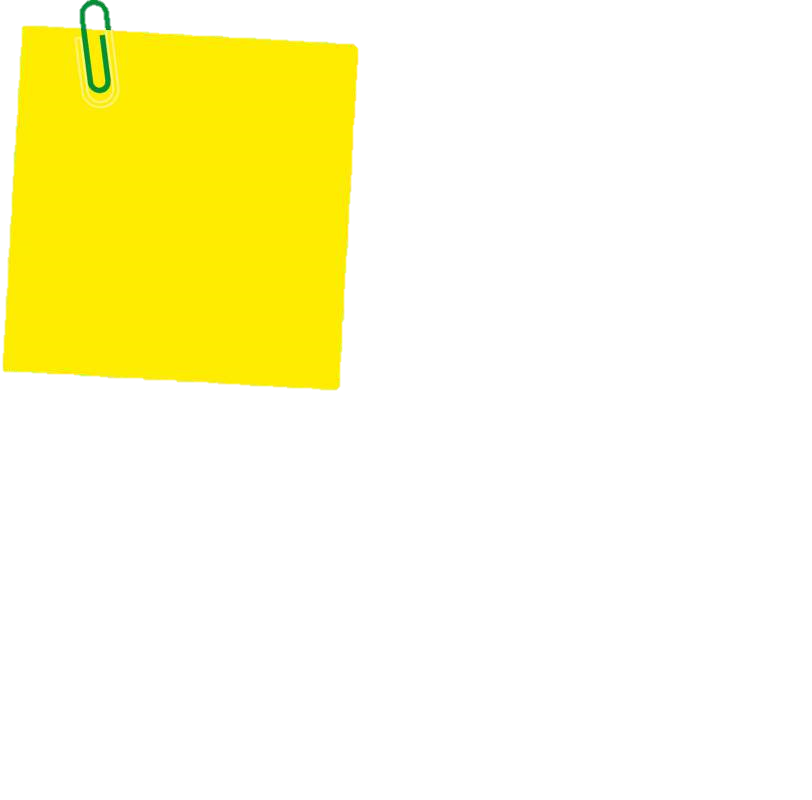 Анализ деятельности, корректировка
Личностное развитие педагога
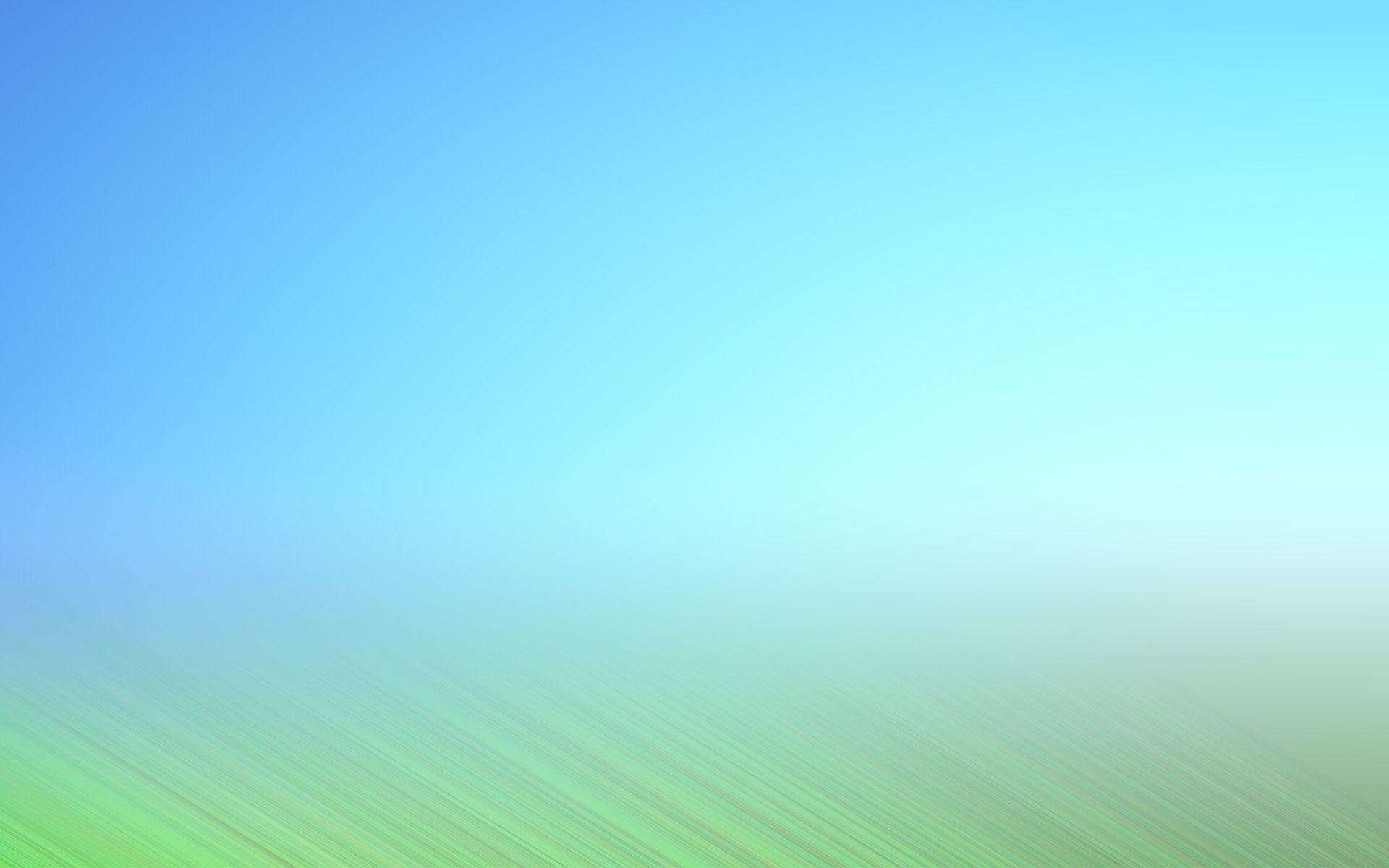 ПРОЦЕСС
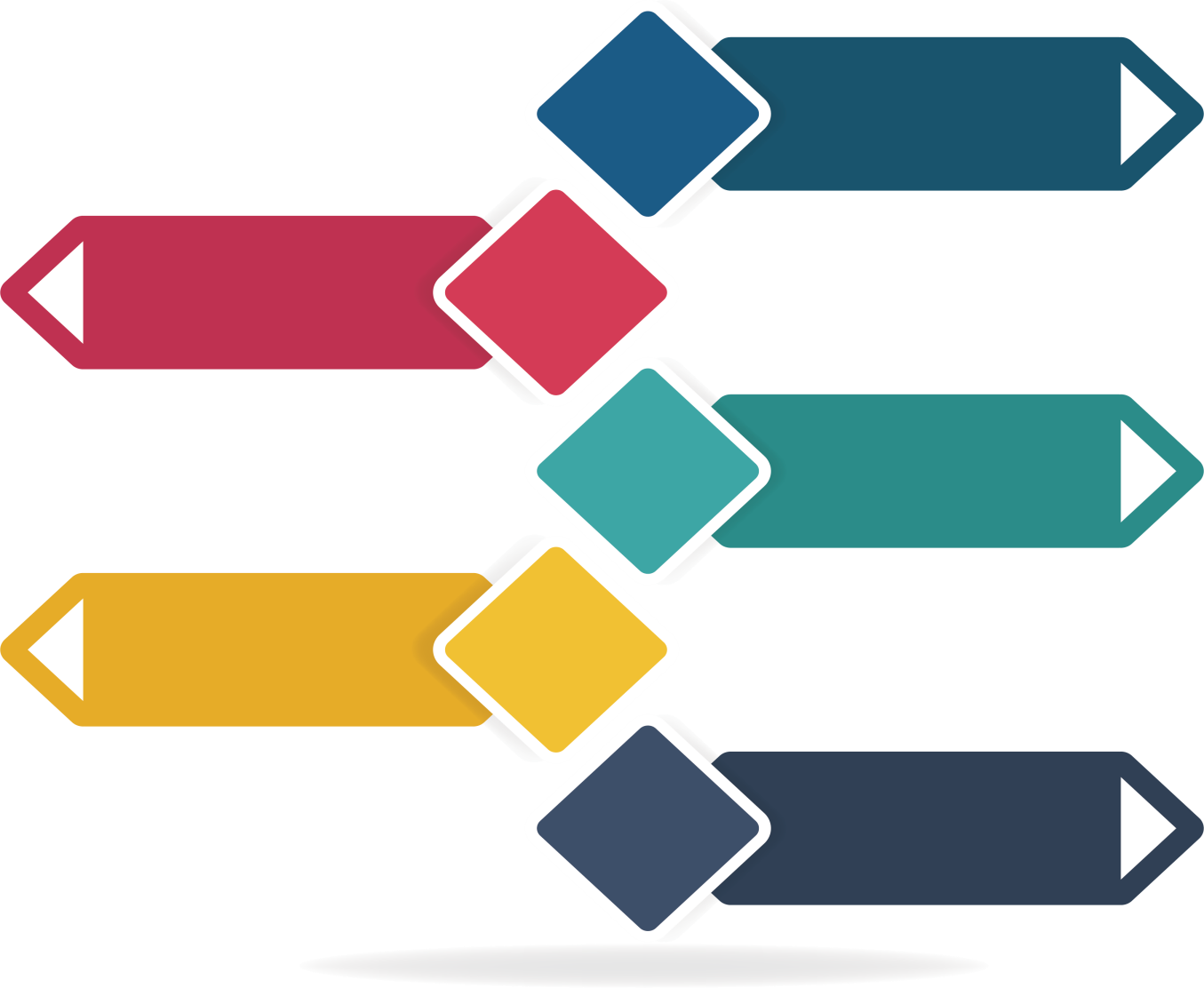 Наблюдение
1
Фиксация
2
Сортировка
3
Обсуждение
4
5
Реализация
Важно! 
Стикер годен до того момента, пока не решена данная задача